DIAGNÓSTICO DO PERFIL DOS RECURSOS HUMANOS, ESTRUTURA E FUNCIONAMENTO DOS ÓRGÃOS DE CONTROLE INTERNO INTEGRANTES DO CONACIANO BASE 2016
Produto
Publicação do Diagnóstico de Recursos Humanos e de Estrutura e Funcionamento dos Órgãos de Controle Interno apresentando gráficos, tabelas, séries históricas e observações/análises baseadas nas informações prestadas no formulário, a ser preenchido por cada órgão.
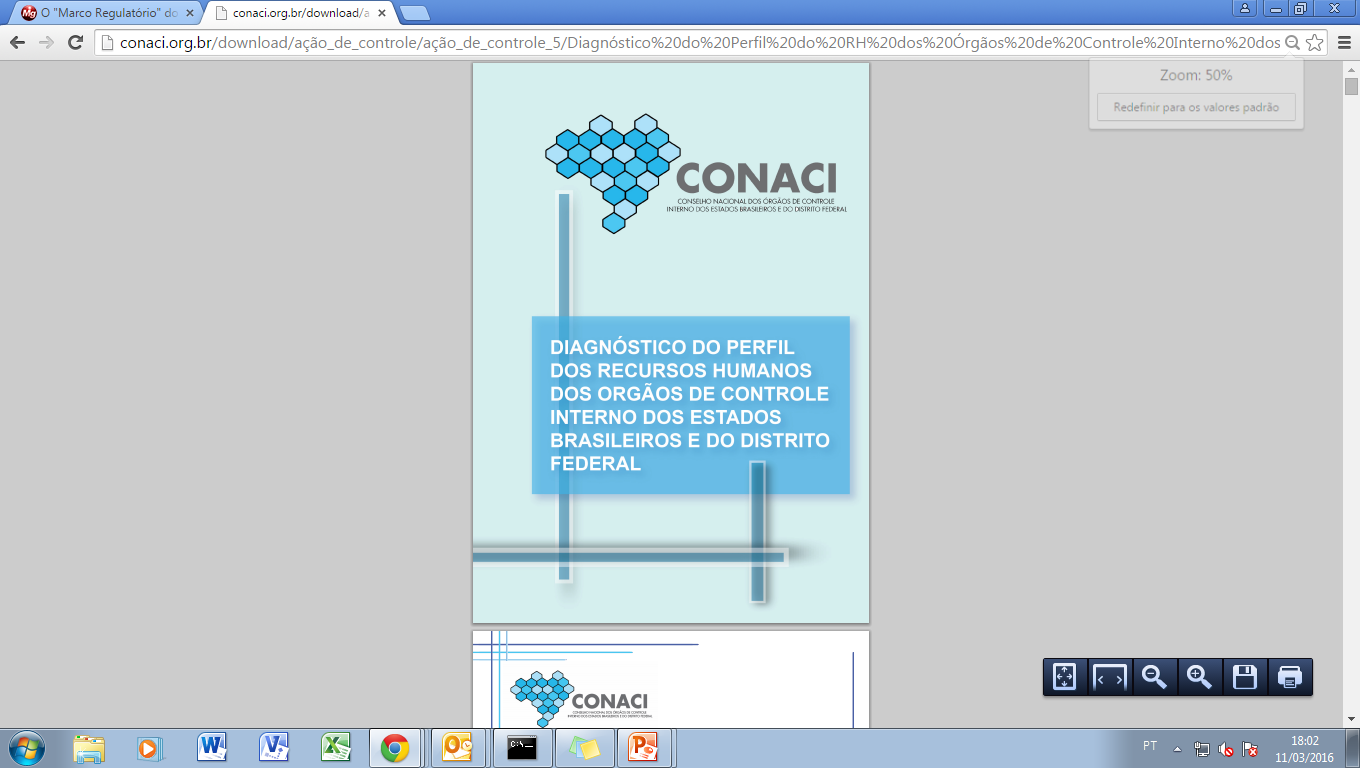 Passos a serem trilhados
1ª Reunião Técnica - Disponibilização dos endereços eletrônicos para acesso aos formulários, para início da coleta de dados.

Pelas redes sociais, telefone e e-mail dos integrantes do CONACI – esclarecimentos, alerta de prazos, etc. Previsão para encerramento desta fase em 15/04/2016.

Reunião dos membros do Grupo de Trabalho – GT para análise, tabulação e redação das informações. Previsão para o mês de Maio. 

Entrega da minuta do trabalho para leitura e sugestões dos membros participantes na 2ª Reunião Técnica do CONACI.
Metodologia
Mantivemos os quesitos necessários à preservação de séries históricas formulando perguntas estruturadas, abertas e fechadas;

 Acrescentamos questões a partir de dúvidas e sugestões apresentadas em reuniões técnicas do CONACI e discussões dos membros em redes sociais ou trocas de e-mails;

Acompanhamos as Diretrizes, relativas às macro funções, publicadas em 2010 pelo CONACI ;

Trocamos mensagens eletrônicas dentro do GT para discussões preliminares;

Disponibilizamos ao GT o questionário para preenchimento piloto e homologação do formulário.
Diretrizes para o Controle Interno no Setor Público
Elaborado pelo GT-CONACI formado por profissionais dos estados de AL, CE, DF, ES, MT, PE, PI, RJ, SC e SE, no período de 2009/2010, as Diretrizes  referentes às macrofunções de Auditoria Governamental, Controladoria, Corregedoria e Ouvidoria representam um marco referencial para atuação do controle interno nos âmbitos municipais e estaduais. 

Podem ser diretamente acessadas em:
http://conaci.org.br/wp-content/uploads/2012/05/DiretrizesparaControleInternonoSetorPublico.pdf
Objetivo da Pesquisa
Atualizar as informações  constantes nos Diagnósticos anteriores e incluir  neste universo os novos membros que ingressaram após 2012;

Conhecer as transformações e evoluções vividas nos últimos exercícios e analisar estes fenômenos;

Dar transparência, a todas as partes interessadas, quanto à organização funcional, estrutural e gerencial dos órgãos do controle interno membros do Conselho.
Recomendações
Ao responsável pelo preenchimento dos formulários:

Destine aproximadamente 1 hora, tempo estimado, para o devido preenchimento das respostas evitando seu fracionamento;

Busque apoio da área de pessoal quando do preenchimento de questões referentes a Recursos Humanos;

Esclareça dúvidas com os membros do GT ou com os servidores indicados nos formulários;

Acesse  os questionários por meio dos links: 
Diagnóstico de Estrutura:
http://goo.gl/forms/BqduS5LHwy
 
Diagnóstico de RH:
http://goo.gl/forms/A6jOFYDbdQ
Informações coletadas nas últimas pesquisas
Obteve-se o 1º Diagnóstico por intermédio de pesquisa realizada em 2006 pelo FNCI – Fórum Nacional dos Órgãos Centrais de Controle Interno e o 2º, elaborado em 2009, pela Fundação João Pinheiro, contratada pelo Conselho.

No exercício de 2012 o trabalho foi atualizado pelo GT-CONACI e, a partir das respostas analisadas, obtivemos novos quantitativos que se traduziram em tabelas, gráficos e textos descritivos e comparativos.
Tabela 1 – Quantitativo de Servidores dos Órgãos Centrais de Controle por região e entes – Brasil – 2006/2012
Tabela 1 – Quantitativo de Servidores dos Órgãos Centrais de Controle por região e entes – Brasil – 2006/2012continuação
Tabela 2 – Distribuição por tipo de vínculo funcional – Brasil – 2012
PRODUTOS GERADOS PELO ÓRGÃO DE CONTROLE  INTERNO (2011/12)
DESTINO DOS PRODUTOS GERADOS PELO ÓRGÃO DE CONTROLE  INTERNO (2011/12)
Agradecimentos antecipados
À Presidência do CONACI e aos seus membros pela confiança depositada;

Aos responsáveis pelas informações prestadas;

Aos participantes do GT e àqueles que, direta ou indiretamente, contribuirão para o resultado final do trabalho.
Membros do GT
Auditoria Geral do Estado do Rio de Janeiro (Coordenador)
EUGENIO MANUEL DA SILVA MACHADO
E-mail: emachado@fazenda.rj.gov.br

Auditoria Geral do Estado de Santa Catarina
AUGUSTO PUHL PIAZZA
E-mails: apiazza@sefaz.sc.gov.br; diag@sef.sc.gov.br

Contadoria e Auditoria Geral do Estado do Rio Grande Sul
ALVARO PANIZZA SALOMON ABI FAKREDIN
E-mail: AlvaroF@sefaz.rs.gov.br

Controladoria Geral do Munícipio de Porto Velho
BORIS ALEXANDER GONÇALVES DE SOUZA
E-mail: borisalexander@gmail.com